III
ТУР
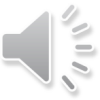 Переведите на греческий язык (латинская форма).
1. Землемерие
2. Сосновая шишка («конос»)
3. Валик, каток(«цилиндрус»)
4. Мяч («сфайра»)
5. Измерение вокруг («пери)
6. Висящий сверху, отвесный («пэндере»-висеть, «пэр»-верх
7. Струна, стягивающая что-то, расходящаяся в стороны.
8. Рядом идущий «пара», «аллелос»)
?
?
?
?
?
?
?
?
?
?
?
?
?
?
?
Исключите «лишнее» слово.
а) тарелка, ложка, чемодан, чашка, вилка;
б) пароход, лодка, поезд, катер, плот;
в) сапоги, туфли, босоножки, кроссовки, носки.
Исключите «лишнюю» фигуру.
Исключите «лишнюю» фигуру.
IV
ТУР
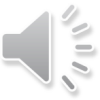 V
ТУР
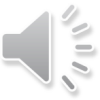 2
х - 12.
2
х - х - 12.
2
х + х -12.
2
х + 7х -12.
Представьте данное выражение в виде многочлена:
(х + 3)(х - 4)
Решите уравнение:
1.
7.
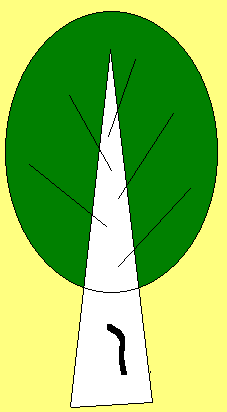 Роскошно липа расцвела.
 Под ней червяк завелся малый да вверх пополз во всю он мочь - 4 локтя делал в ночь, но днем сослепу полз обратно он на 2 локтя аккуратно. Трудился наш червяк отважный. И вот итог работы важной, награда 9 ночей: он на верхушке липы сей. 
- Теперь, мой друг, поведай 
ты, какой та липа высоты?
20 локтей.
18 локтей.
36 локтей.
Какой из графиков является графиком линейной функции?
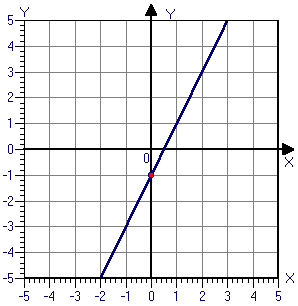 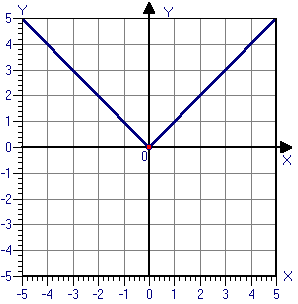 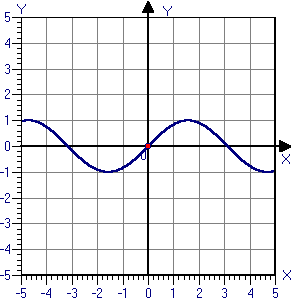 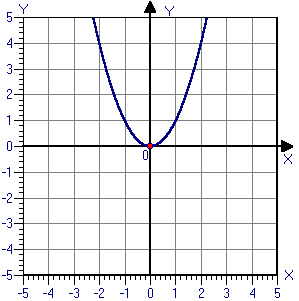 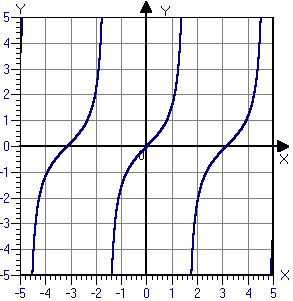 Финал!
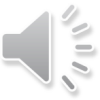 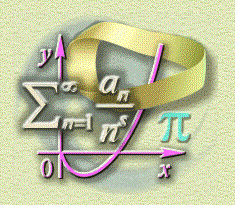 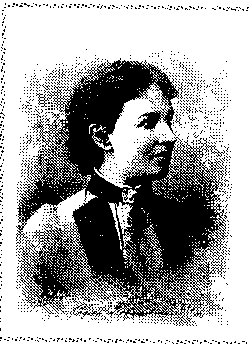 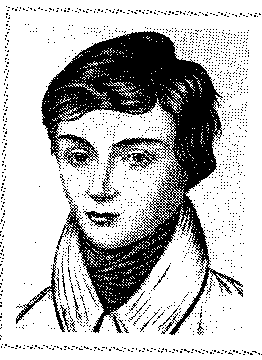 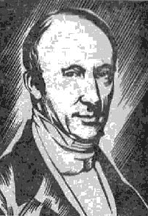 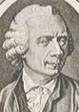 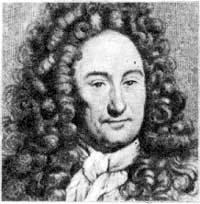 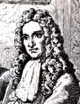 Назовите видных 
ученых-математиков.
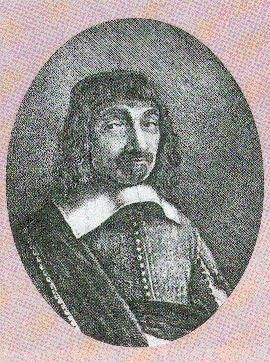 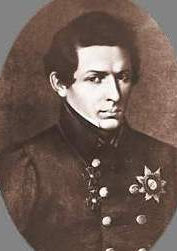 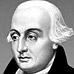 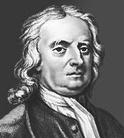 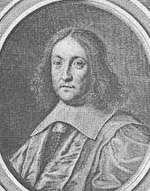 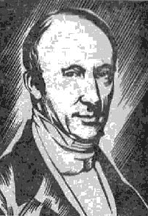 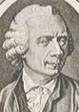 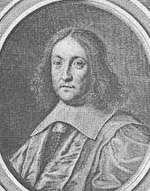 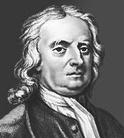 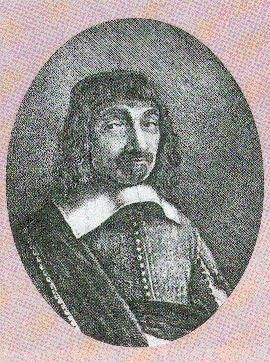 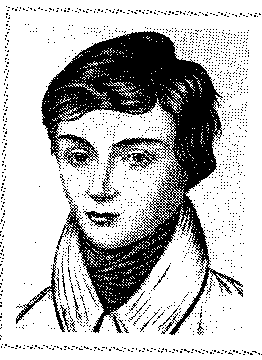 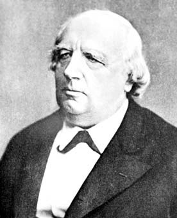 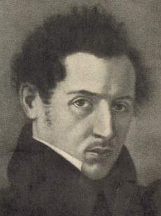 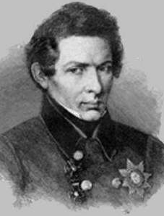 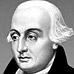 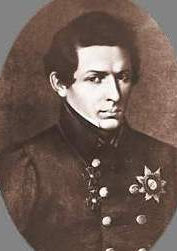 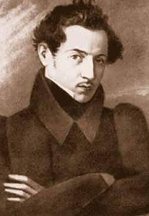 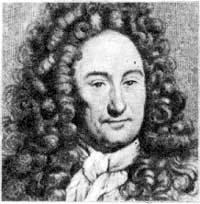 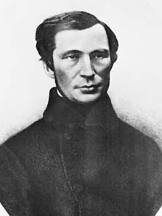 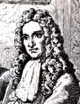 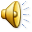